Taylor series in numerical computations (review)
Last time
We finish to consider truncation and round-off errors using as an example calculation of the derivative of F(x)=exp(x) 
Concept of significant digits
Loss of significance in numerical subtraction
How loss of significance can be avoided. Example – the code loss_of_significance.cc
Motivational Example
Motivational Example
Motivation
Taylor’s theorem
The key idea:
Taylor series - examples
expansion at c=0 , e^(0) = 1
|x| < infinity
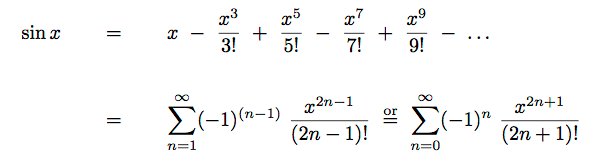 expansion at c=0,  sin(0)=0
|x| < infinity
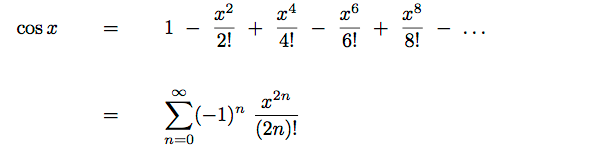 expansion at c=0,  cos(0)=1
|x| < infinity
How to Compute exp(1.1) ?
Step 1:
Play with EXP.math example
How to Compute exp(1.1) ?
Step 1:
How to Compute exp(1.1) ?
Step 1:
How to Compute exp(1.1) ?
Step 1:
Exp(0.1) = 1 + 0.1 + (0.1)^2/2 + ….
How to Compute exp(1.1) ?
Step 1:
Exp(0.1) = 1 + 0.1 + (0.1)^2/2 + ….
Can we use the exact same series for exp(1.1)?
How to Compute exp(1.1) ?
Step 1:
Exp(0.1) = 1 + 0.1 + (0.1)^2/2 + ….
Can we use the exact same series for exp(1.1)?
Not a good idea!
How to Compute exp(1.1) ?
Step 1:
Exp(3.1) ?
Exp(3.1)
Exp(3.1) = exp(1)*exp(1)*exp(1)*exp(0.1).
Taylor series - examples
expansion at c=0 
|x| < 1
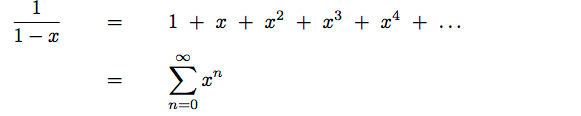 expansion at c=0
-1 < x < or = 1
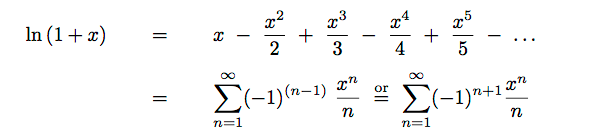 Why do we need to represent a function as a sum of terms?
For fast estimation of the value of function 
To control the errors during estimating the value of the function
General way to avoid loss of significance in subtraction
Approximation of ln(1.1) using 5 terms in the expansion of ln(1+x)about  c=0
ln(1.1) = ln(1+0.1) ~ 0.1 – 0.01/2 + 0.001/3 – 0.0001/4 + 0.00001/5 =
            =  0.0953103333…
The result is correct to six decimal places of accuracy 
The correct value is 0.09531018...
Experiment: Exp.math
Compute Exp(z) via a partial sum of the Taylor series for various values of z: 

Z=1, z=20, z = -20.
Example of expansion:  f(x) = exp(x)
A few partial sums of a Taylor series for exp(x)
f0 = 1
f1 = 1 + x
f2 = 1 + x + (x^2)/2

Let us plot the behavior of these partial sums
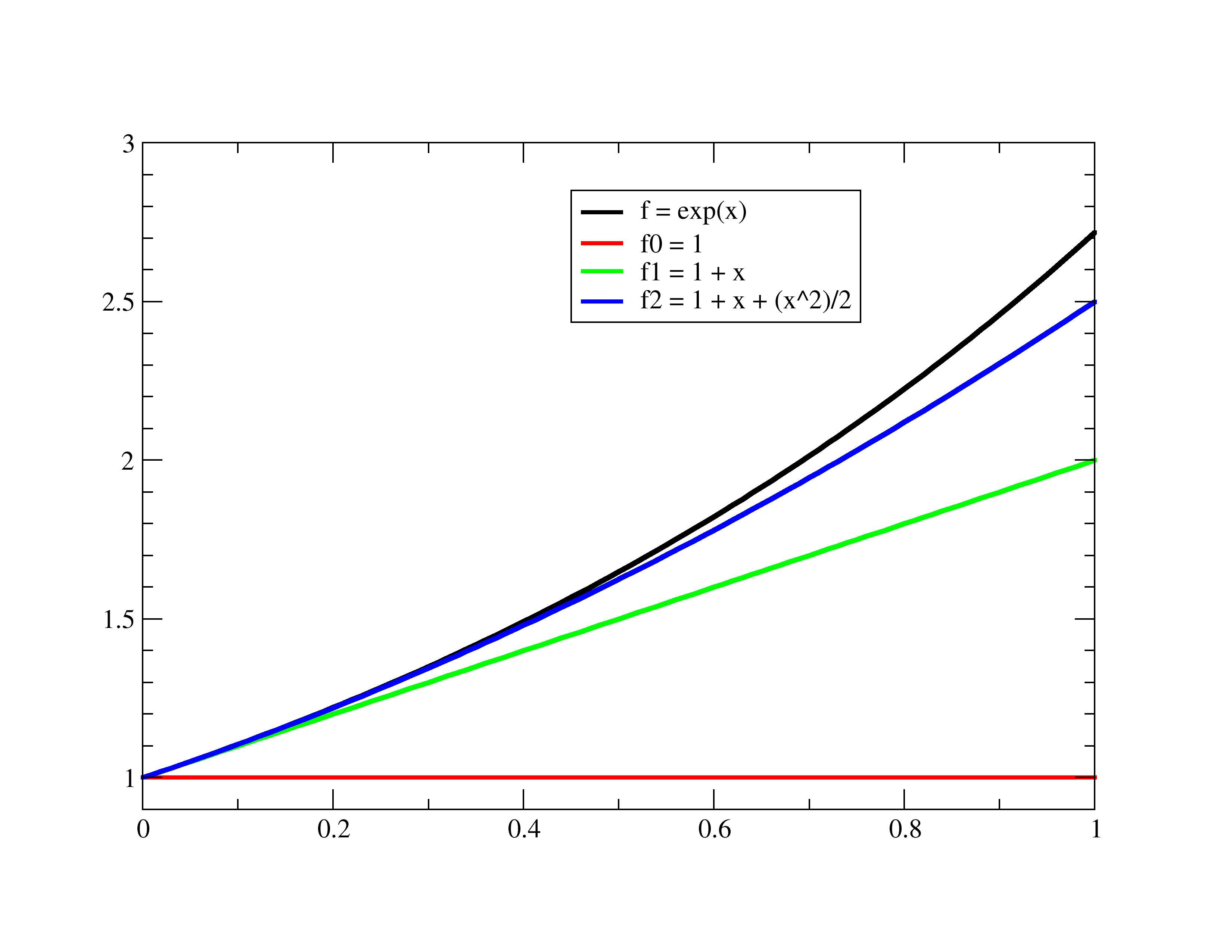 Approximation of exp(8) using 6 terms in the expansion of exp(x)about c=0
e^8 ~ 1 + 8 + 64/2 + 512/6 + 4096/24 + 32768/120  = 570.066665
Exact value (9 significant digits)  e^8 = 2980.95798
Obviously that at x=8  six terms of expansion of exp(x) about c=0 is not sufficient even for very approximate evaluation of exp(8)

Summary of these two examples:
A Taylor series converges rapidly near the point of expansion (c=0 in our two cases) and slowly (or not at all) at more remote points.
Exp(-20.0)?
Example of expansions: y = sin(x)
A few partial sums of a Taylor series for sin(x)
S1 = x
S3 = x – (x^3)/6
S5 = x – (x^3)/6 + (x^5)/120

Let us plot the behavior of these partial sums
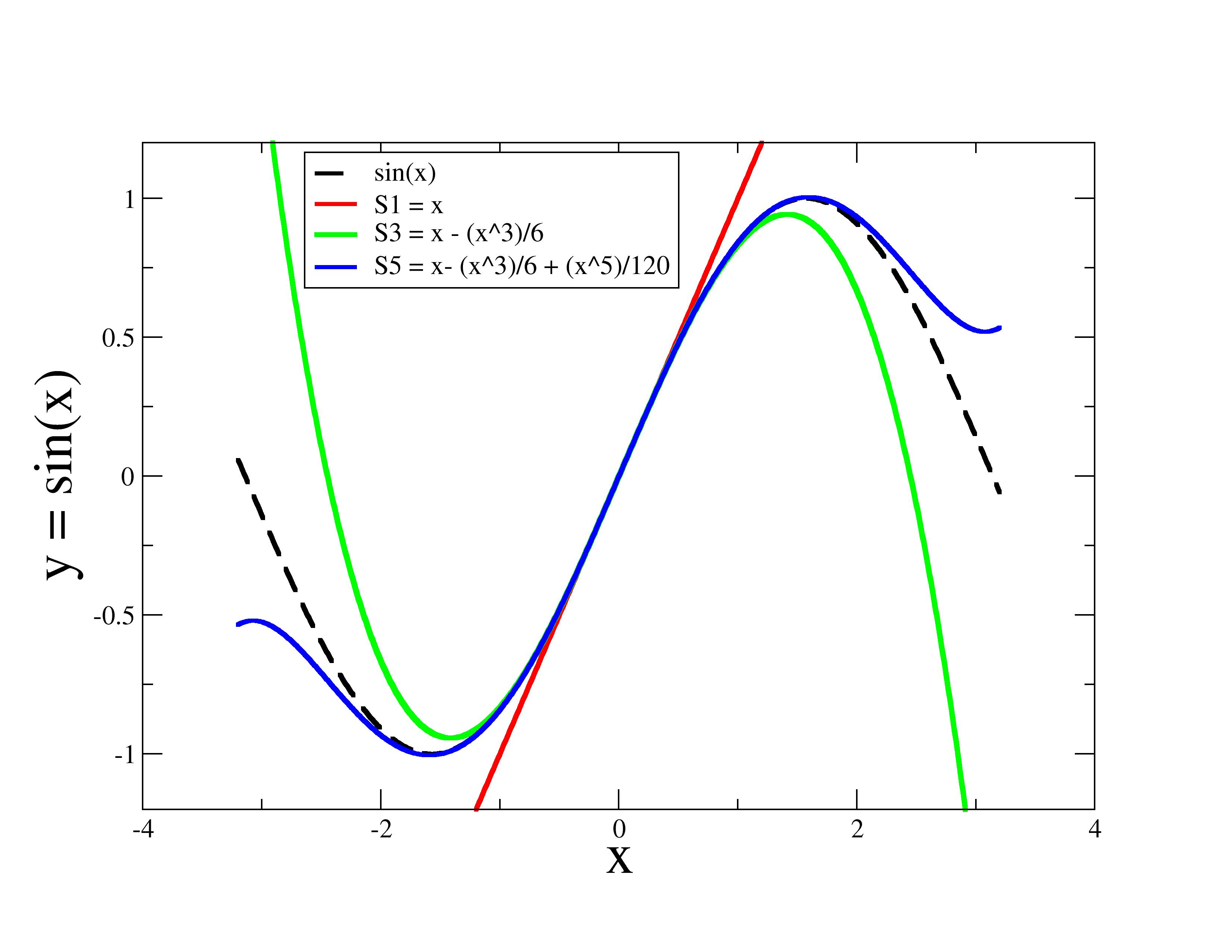 Taylor series of a polynomial function. Example
f(x) = 13 x^2 – 12 x – 5
What is the Taylor series of this function at the point c=2 ?
The expansion coefficients are:
f(2)   = 52 – 24 - 5 = 23
f’(2)  = 26* x -12 = 40
f’’(2) = 26
f’’’(2) = 0 . All higher derivatives are zero as well
Combining all nonzero terms, we have
f(x) ~ 23 + 40*(x-2) + (1/2)*26*(x-2)^2  =?  f(x)       Yes!
f(x+h)